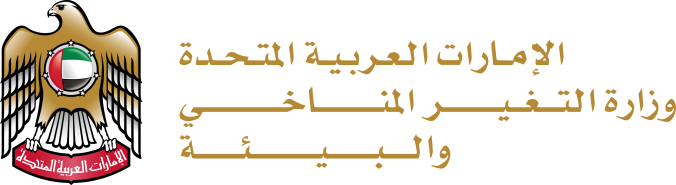 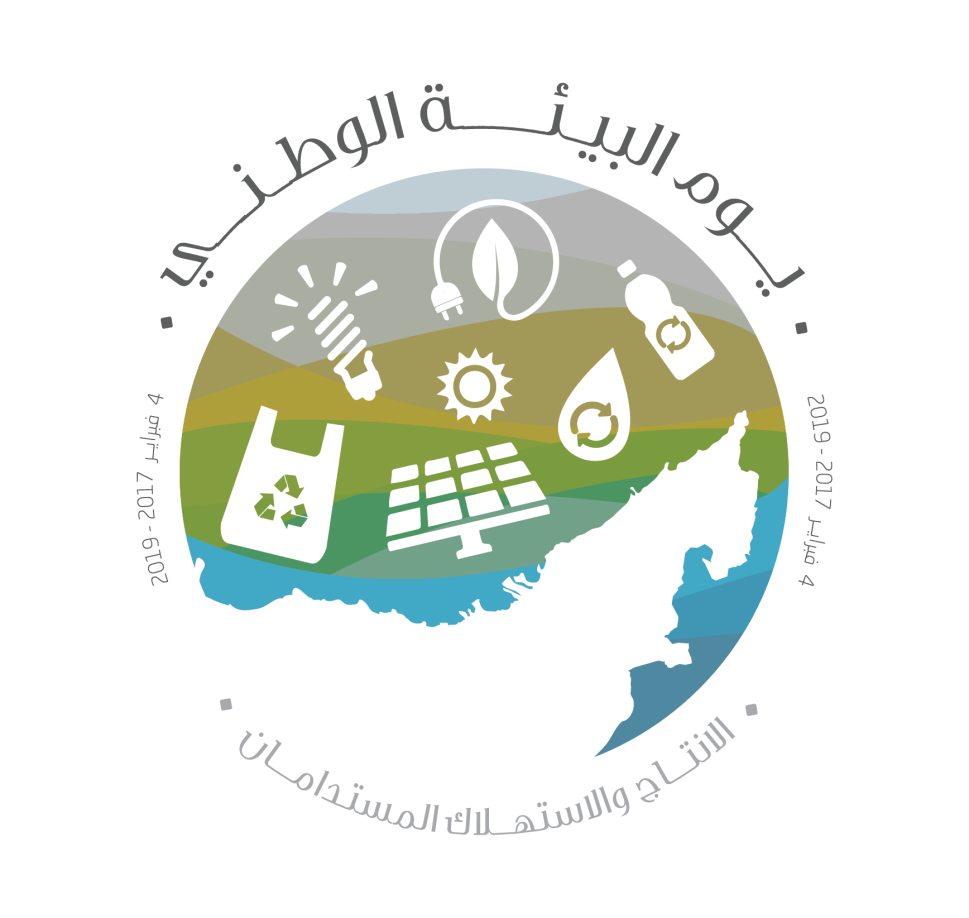 يوم البيئة الوطني لدولة الإمارات العربية المتحدة تحت شعار 
 "الإنتاج و الاستهلاك المستدامان"
الفعاليات المصاحبة ليوم البيئة الوطني خلال الفترةمن 4 فبراير حتى 5 يونيو 2017
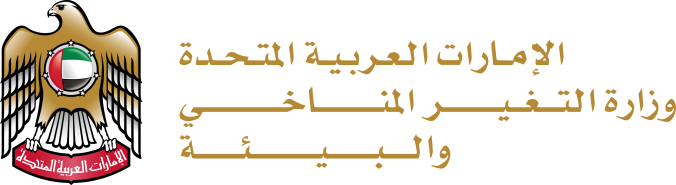 الفعاليات المصاحبة ليوم البيئة الوطني خلال الفترة من 4 فبراير حتى 5 يونيو 2017
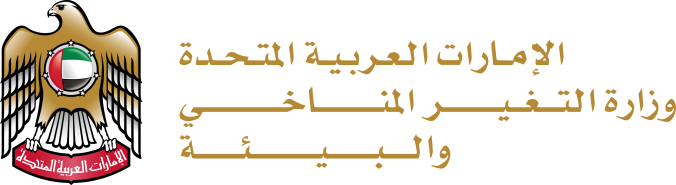 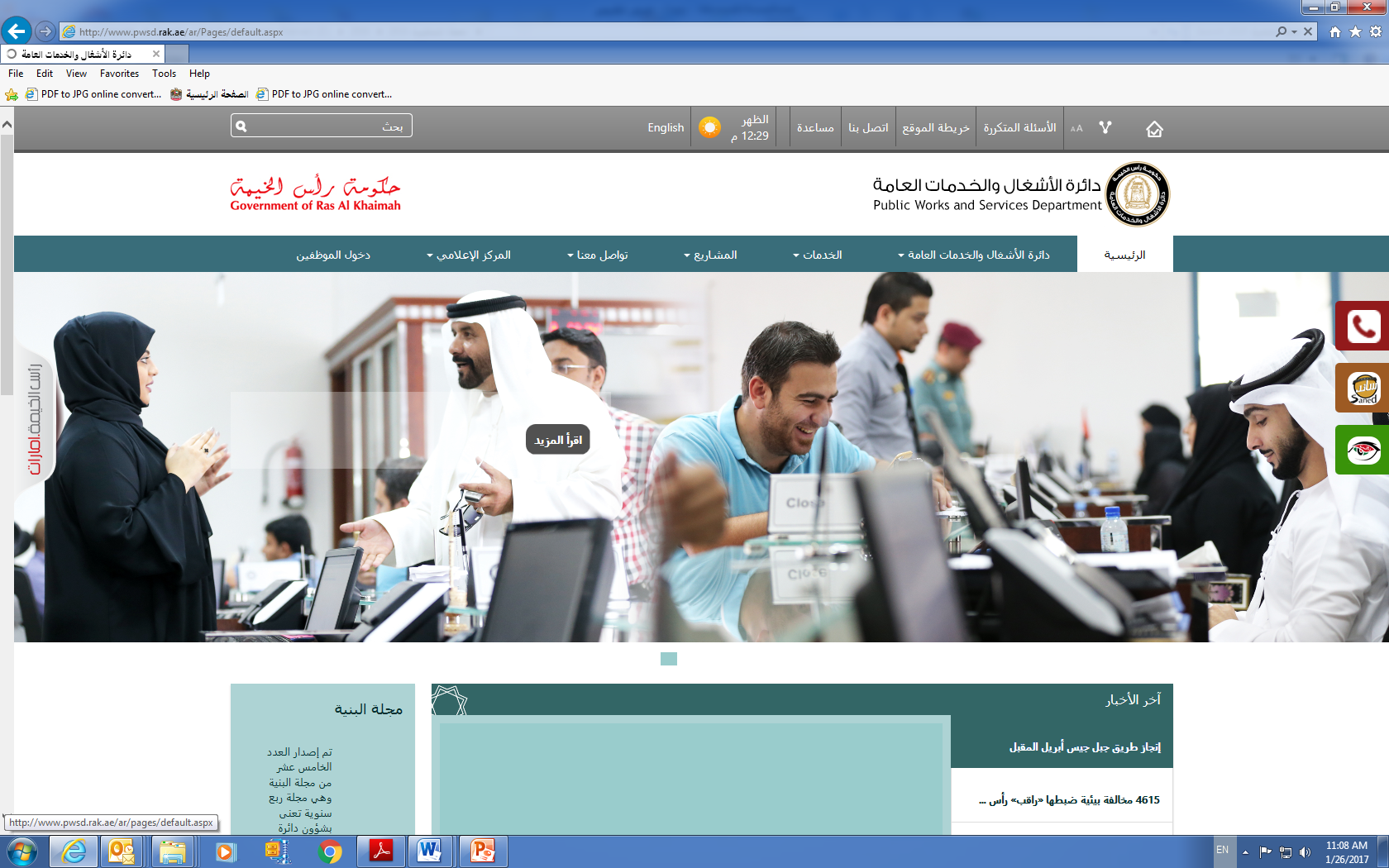 فعاليات دائرة الأشغال والخدمات العامة – رأس الخيمة
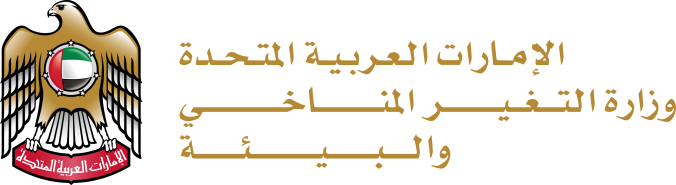 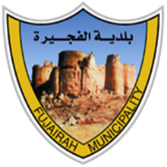 فعاليات بلدية الفجيرة
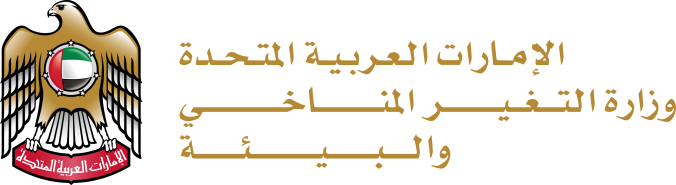 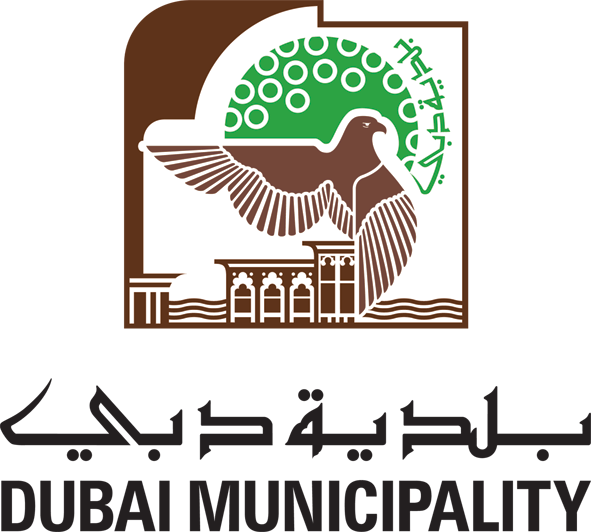 فعاليات بلدية دبي
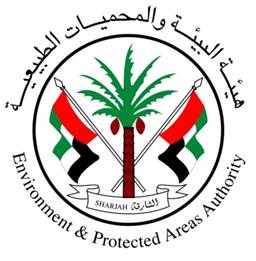 فعاليات هيئة البيئة والمحميات الطبيعية - الشارقة
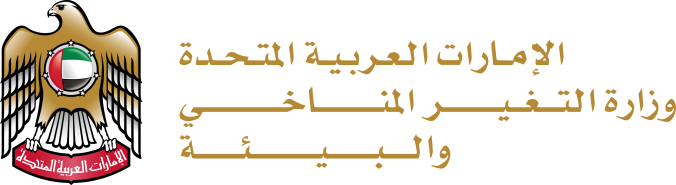 تابع ... فعاليات هيئة البيئة والمحميات الطبيعية - الشارقة
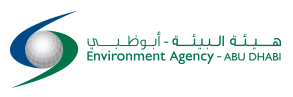 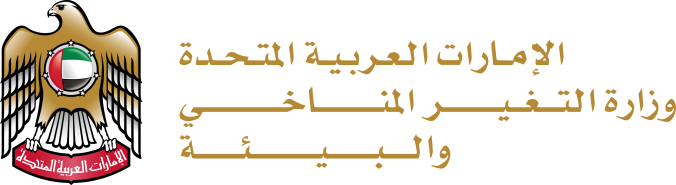 ولكم خالص الشكر